Föräldramöte U8-U9
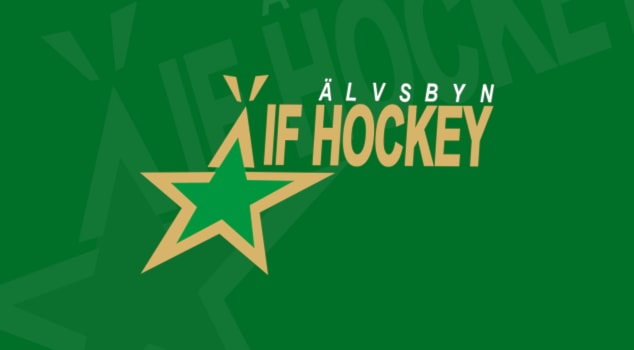 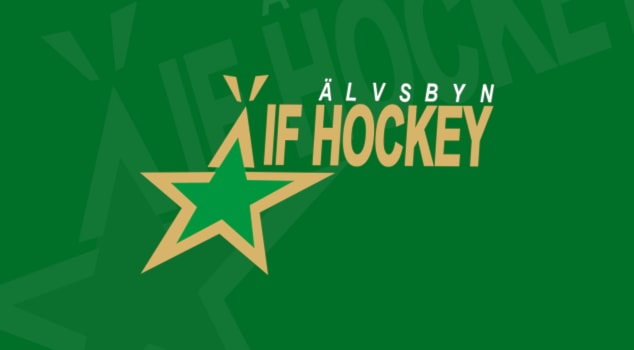 Ledare
Johan Granberg (Tränare)
Felix Gräsvik (Tränare)
Peter Karlsson (Tränare)
Andreas Nyberg (Tränare)
Fredrik Grahn (Tränare)
Jon Larsson (Tränare)
Elin Westerlund (Lagledare)
Mattias Nilsson Sukki (Kassör)
Jens Lang (Matrialförvaltare)
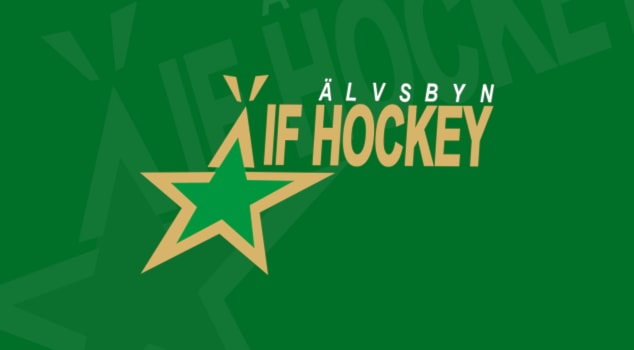 Sammandrag
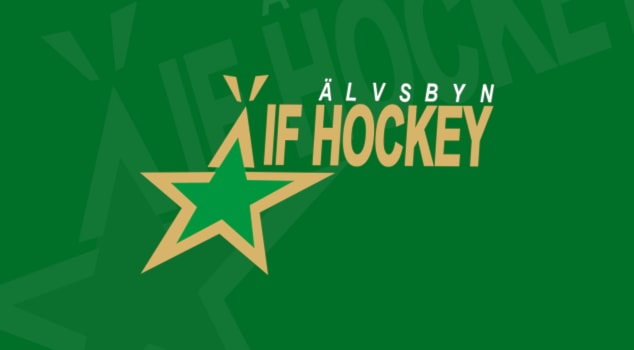 Serieindelning U9
Brooklyn Tigers UHF 1Brooklyn Tigers UHF 2IF Boden HockeyKalix HC 1Kalix HC 2Kiruna IF Ungdom 1Kiruna IF Ungdom 2Kiruna IF Ungdom 3Luleå HF 1Luleå HF 2Luleå HF 3Luleå HF 4Malmbergets AIF 1Malmbergets AIF 2






Piteå HC 1Piteå HC 2Piteå HC 3Piteå HC 4Piteå HC 5Sunderby SK 1Sunderby SK 2Älvsby IF HK 1Älvsby IF HK 2Överkalix IF
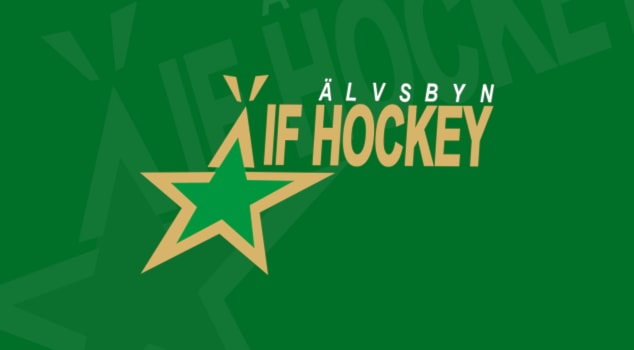 Anpassade spelformer
3 mot 3
Juniormålbur rekomenderas (150 x 100 cm) (Nytt)
Matchens speltid 1 x 15 min
Bytessignal var 60:e sekund (Nytt) 
Synkroniserat nedsläpp (Nytt)
Dropzon bakom mål vid uppstart
Tillsägelse vid förseelse
Placering bänkar på isen
Blå puck
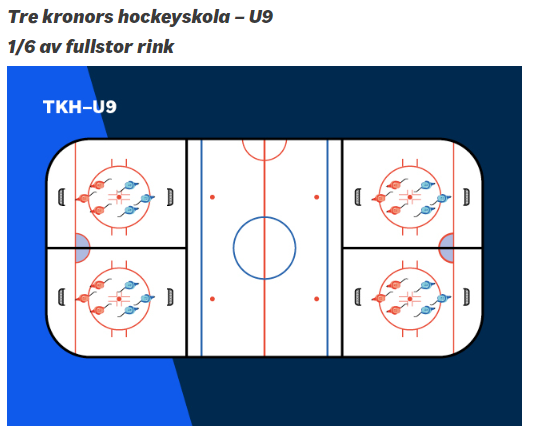 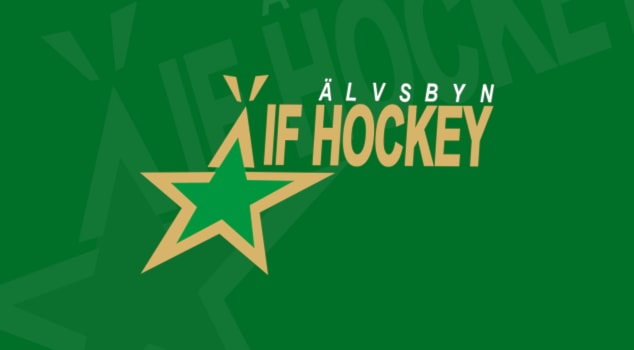 Arbetsfördelning
Isskrapning/	Sker mellan alla matcher. Lediga föräldrar kollar om det behövs hjälp.
I första hand sköter man sina andra uppgifter. Hjälper till med sargbygge
Sargbygge:	
 
	FM: 			sköts av ledarna 
 
	EM:			sköts av ledarna 
 
 DOMARE	8:00-9.30		2 ungdomsspelare
	9:30-11:00		2 ungdomsspelare
	
 
Sekretariatet:	FM: 	 7:45 - 10:00	2 föräldrar
		10:00 - 12:30	2 föräldrar
 
	EM: 	12.30 – 14.30	2 föräldrar
	        	14.20 – 16.30	2 föräldrar
  
	
Fiket:	
Baka 1 långpannekaka samt försäljning. 7:30 ska fiket ställas i ordning.
		
 
	FM: 	7:45  - 10:00 2 föräldrar
		9:54: - 12:15 2 föräldrar
 
	EM: 	14.15 – 15.30  2 föräldrar 
	        	15.30 – 16.00 2 föräldrar 
 
  
Entrevärd:	FM: 07:00		1 förälder	 	
	EM: 12:00		1 förälder
	
	
 
Efter dagens slut stannar föräldrar för de lagen som spelar sena matcher och städar i hallen
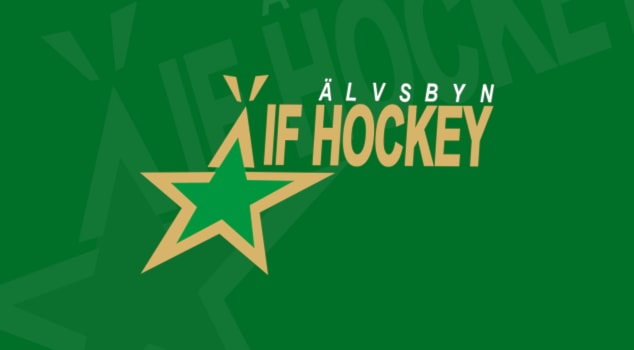 Avgifter 2022/2023
U7
Medlemsavgift: 200 kr
Träningsavgift: 2 000 kr
U8
Medlemsavgift: 200 kr
Träningsavgift: 2 000 kr
U9
Medlemsavgift: 200 kr
Träningsavgift: 2 000 kr
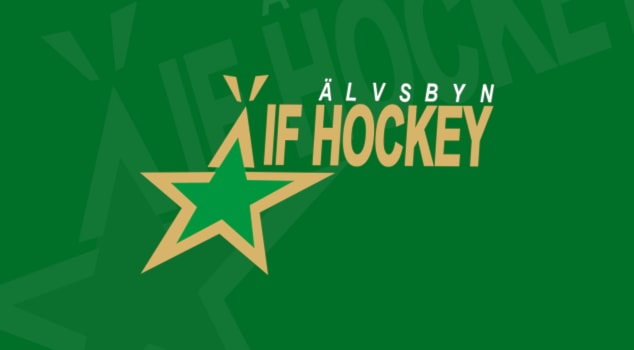 Föreningens krav på spelaren
U6-U8
Öva på att ta på sig utrustning själv
Ombytta och klara 10 min före träning
Positiv inställning/ bra lagkamrat
Ha roligt
Lyssna på ledarna